PISNO DELJENJE
PISNO DELJENJETRIMESTNI DELJENEC IN ENOMESTNI DELITELJ
572: 4= ___
OGLEJ SI POSTOPEK DELJENJA BREZ OSTANKA IN Z OSTANKOM.
NA VELIKEM GASILSKEM TEKMOVANJU JE SODELOVALO 572 gasilcev. OblikovalI SO skupine po 4. koliko skupin je nastalo?
5 7 2 : 4 = 14 3                 5: 4= 1, ker je 14= 4 in 1 ostane
1 7                                    ostanek 1 napišem, prepišem 7; 17: 4= 4, ker je 4 4=16 in 1 ostane
   1 2                                 ostanek 1 napišem, prepišem 2; 12: 4= 3, ker je 3 4=12 in 0 ostane
      0 OST.                         NAPIŠEM PREIZKUS MNOŽENJA.
PR.: 1 4 3  4
      5 7 2
1
1
NA VELIKEM GASILSKEM TEKMOVANJU JE SODELOVALO 263 gasilcev. OblikovalI SO skupine po 6. koliko skupin je nastalo? KOLIKO GASILCEV NI SODELOVALO?
2 6 3 : 6 = 4 3             2 JE PREMAJHNO ŠTEVILO, ZATO VZAMEM 26: 6= 4, ker je 46= 24 in 2 ostane
   2 3                           ostanek 2 napišem POD ŠESTKO, prepišem 3; 23: 6= 3, ker je 3 6=18 in 5 ost.
      5 OST.                    NAPIŠEM PREIZKUS MNOŽENJA.
PR.: 4 3  6
   2 5 8
+      5  
   2 6 3
1
1
RAČUNE DELJENJA PREPIŠI V ZVEZEK(NE POZABI NA PREIZKUS)
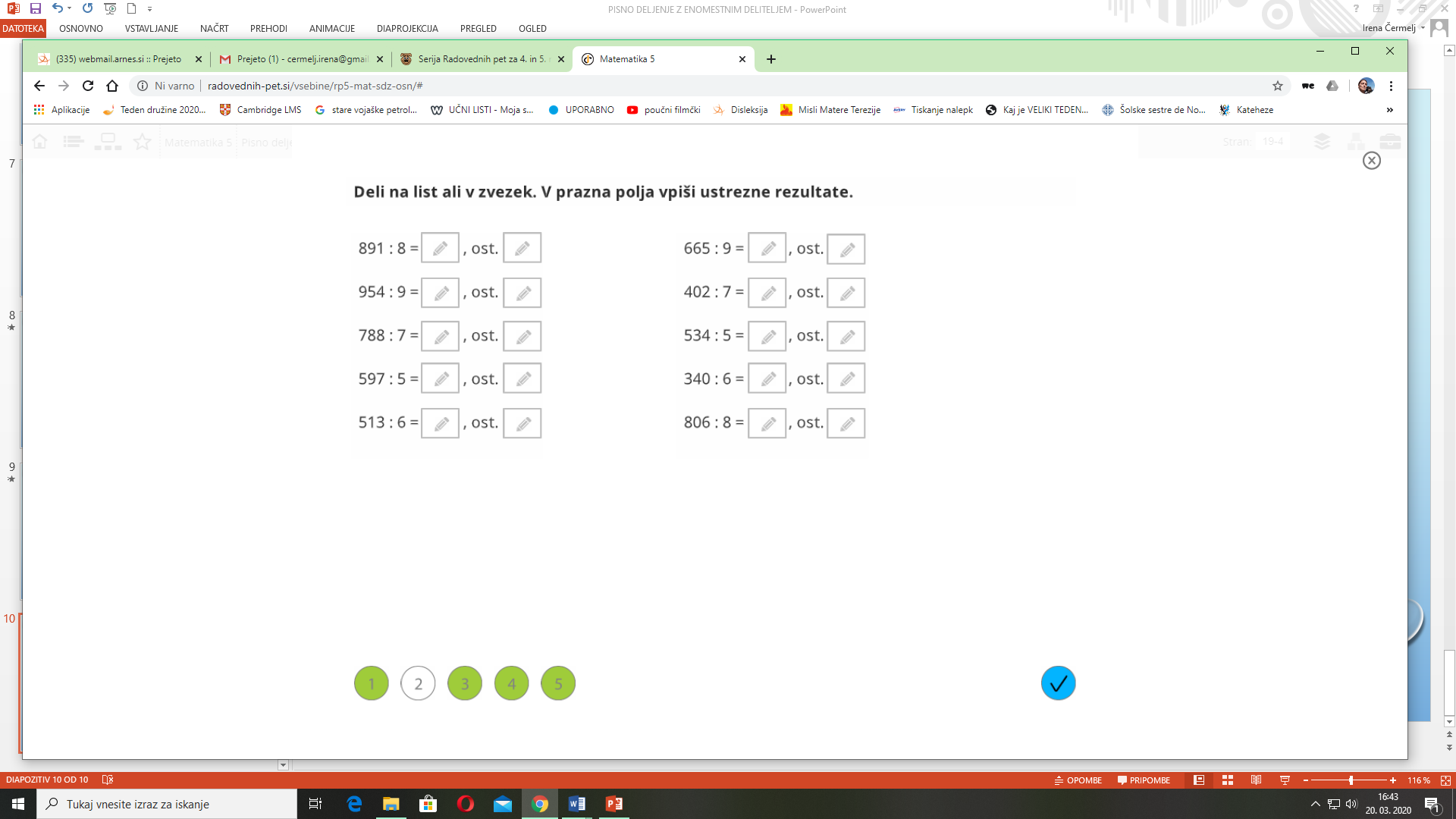 BESEDILNE NALOGE PREPIŠI IN REŠI V ZVEZEK.
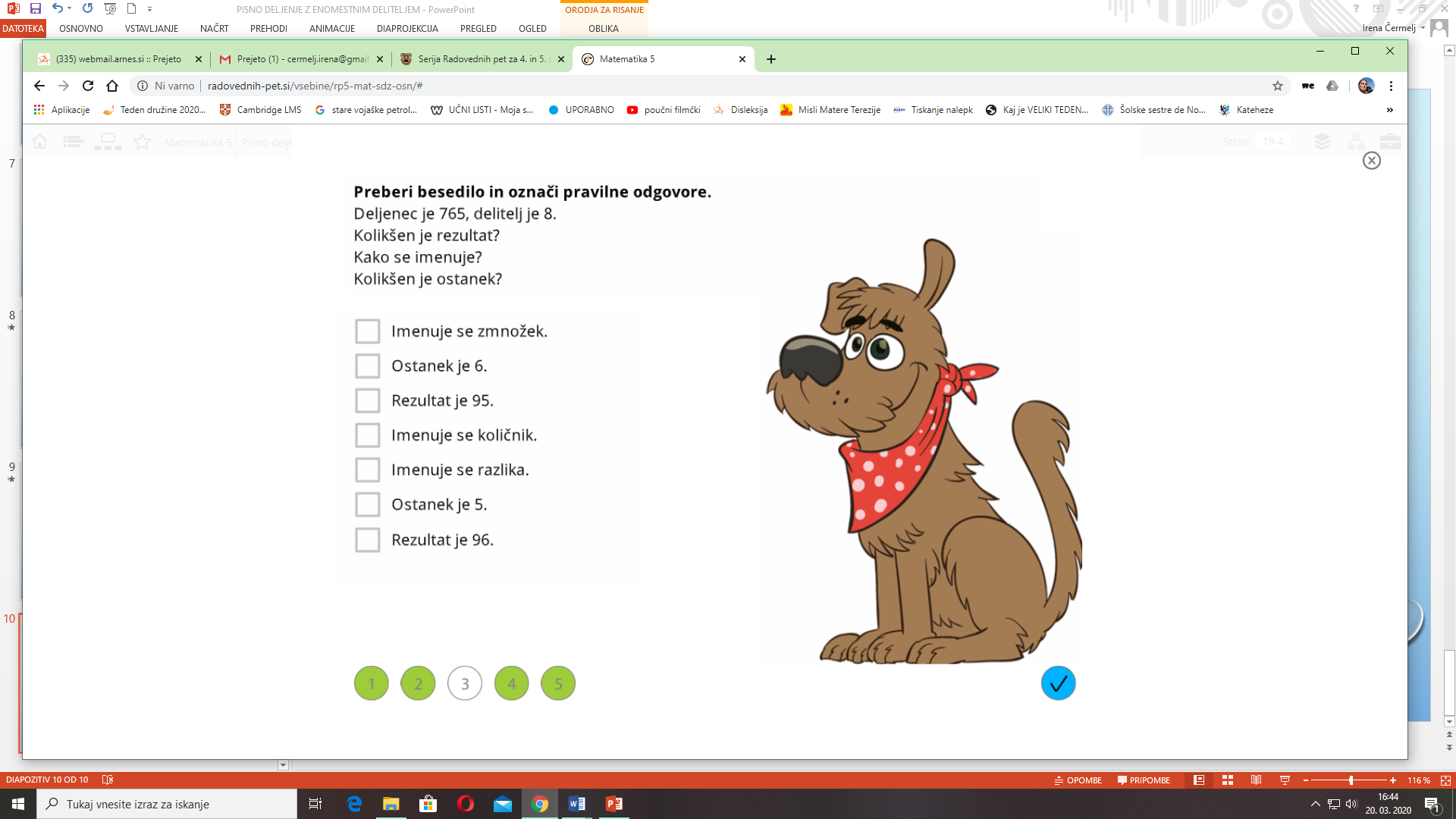 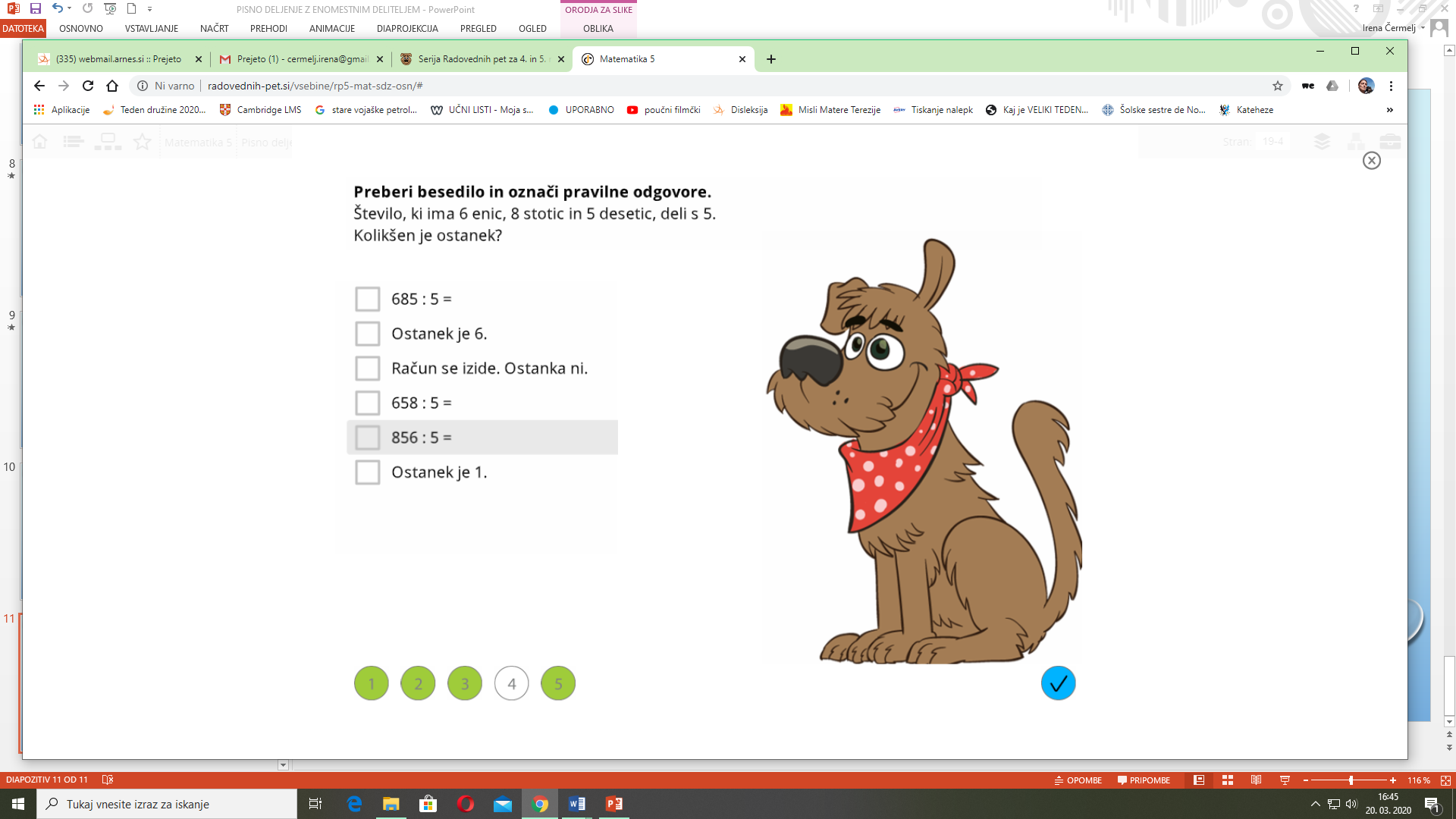 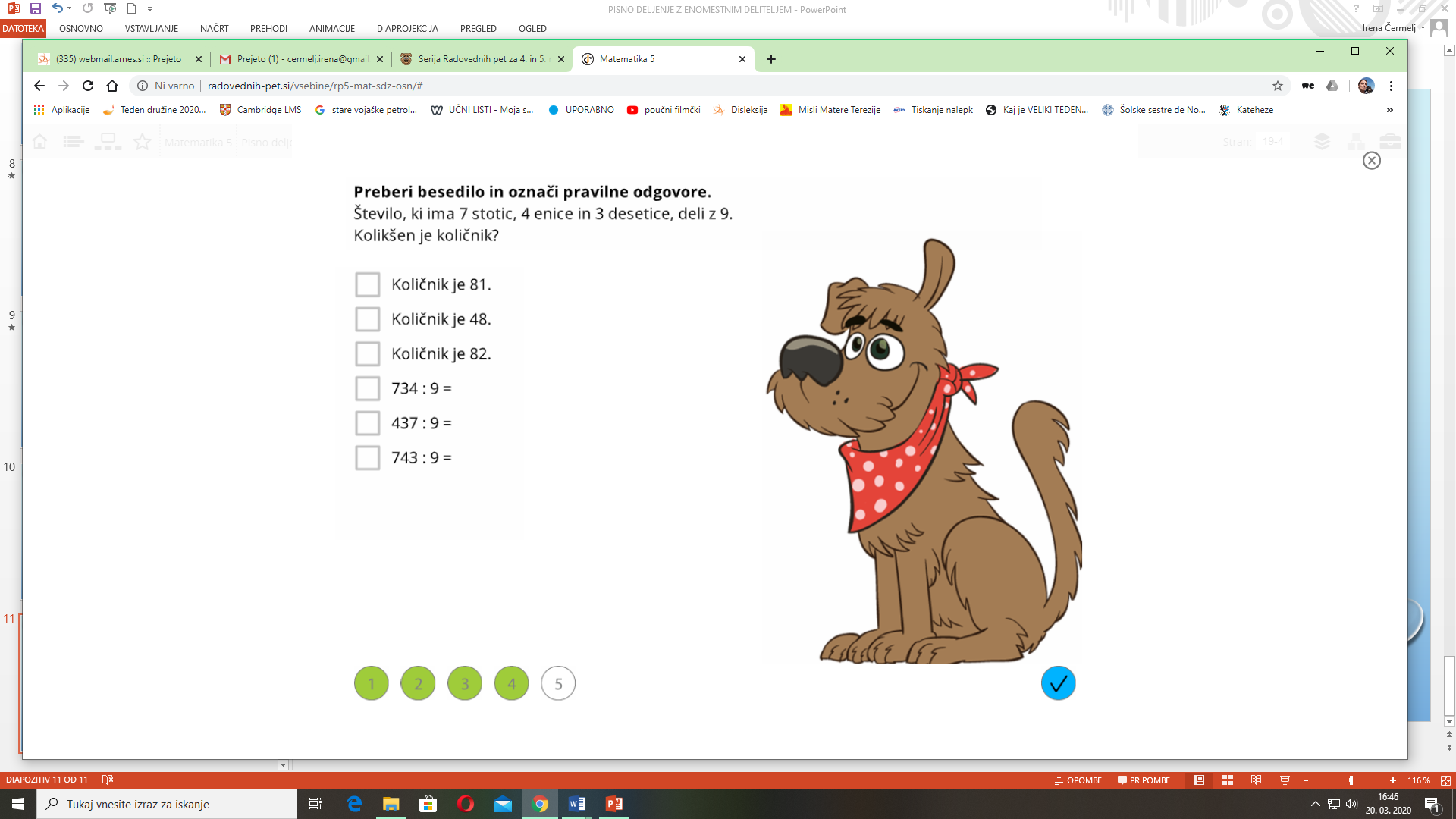 NALOGE ZA UTRJEVANJE(po želji, kolikor kdo zmore)
PRIKAZ NA SPLETU:
https://www.youtube.com/watch?v=fybcglnOAeA
VAJE:
https://eucbeniki.sio.si/mat4/103/i
https://eucbeniki.sio.si/mat4/103/index8.htmlndex7.html